Figure 7. Z-maps of group comparisons of anisotropy on a voxel-by-voxel basis. All voxels are significant at ...
Cereb Cortex, Volume 14, Issue 4, April 2004, Pages 410–423, https://doi.org/10.1093/cercor/bhh003
The content of this slide may be subject to copyright: please see the slide notes for details.
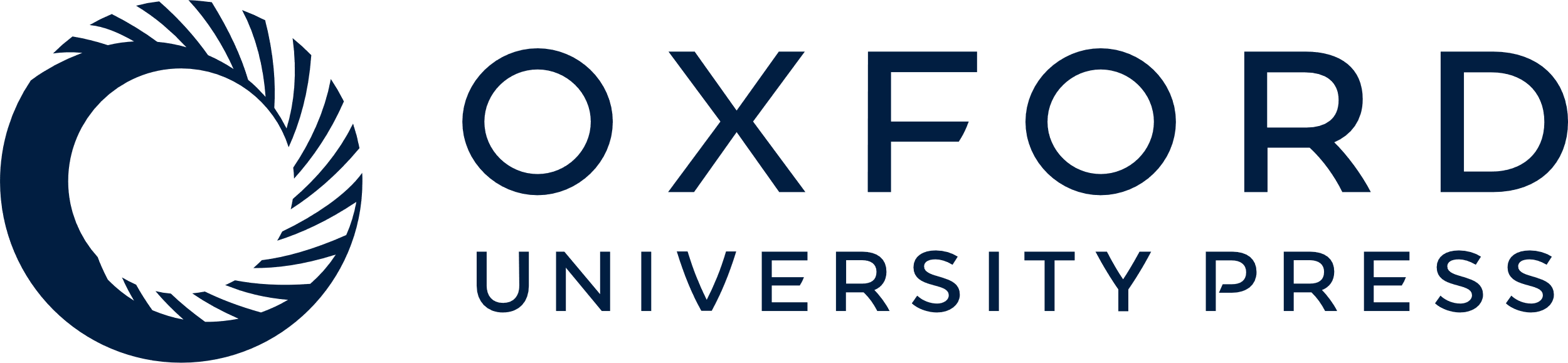 [Speaker Notes: Figure 7. Z-maps of group comparisons of anisotropy on a voxel-by-voxel basis. All voxels are significant at the Z = 3.09, P < 0.001 level, uncorrected for multiple comparisons. Color bar represents range of Z values. The axial section corresponds to z = 10 above the plane of the anterior commissure–posterior commissure (Talairach and Tournoux, 1988).


Unless provided in the caption above, the following copyright applies to the content of this slide:]